松山家商110學年度第一學期親師座談會張瑞賓 校長
松山家商
是一所人文與專業兼具的學校
重視閱讀
培養學生
有禮貌、有同理心、懂感恩
願景：「文創松商」
松商願景
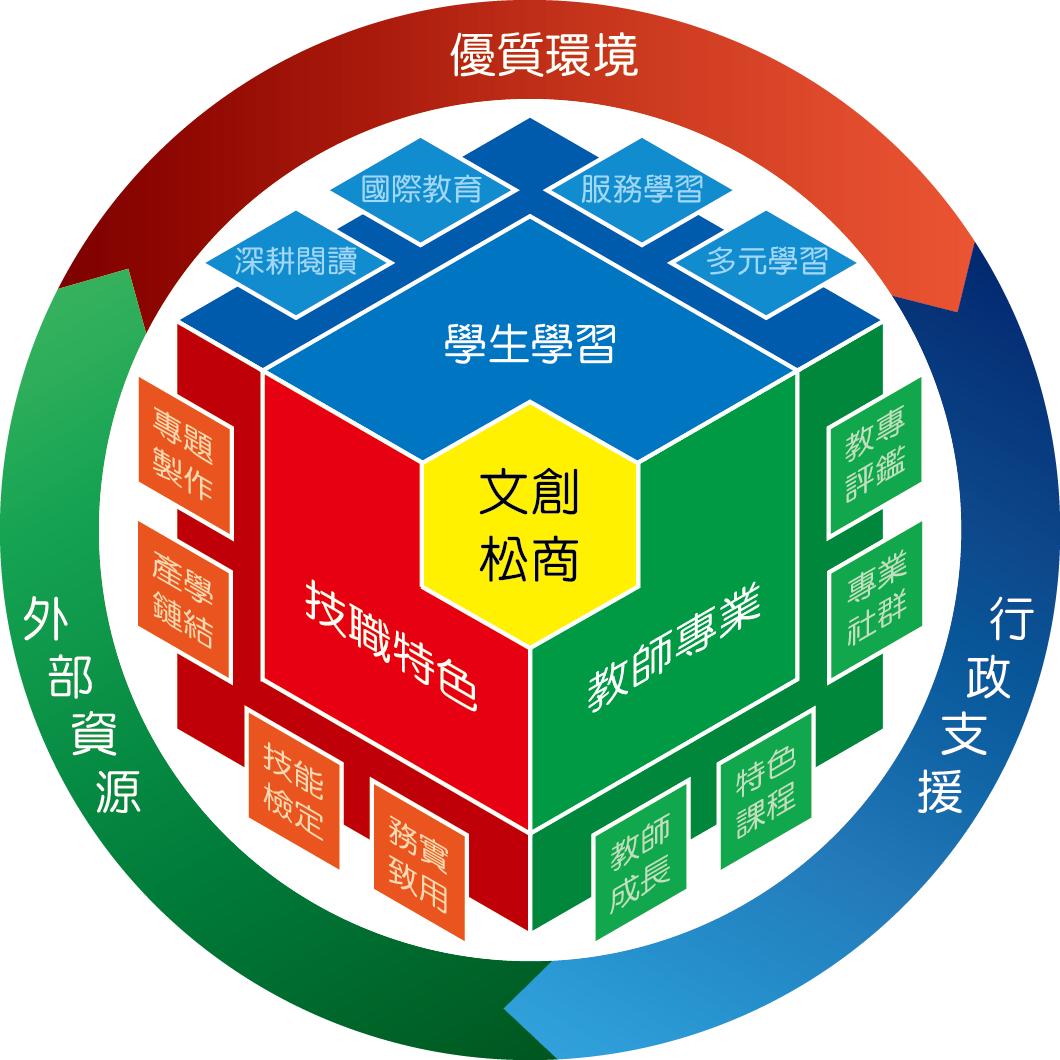 松商學生圖像
4
酷課APP
酷課APP
酷課APP
簡報結束     感謝聆聽
8